COOL
SUMMER
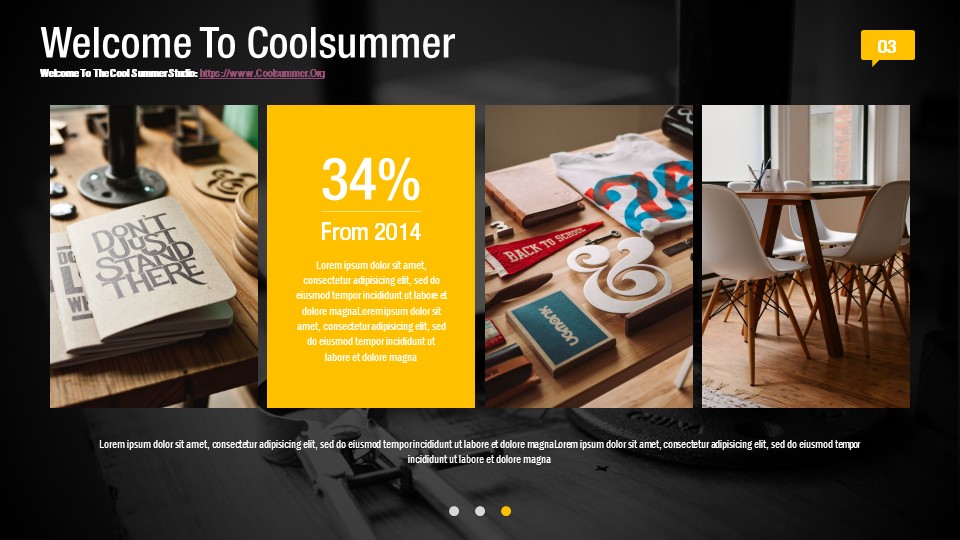 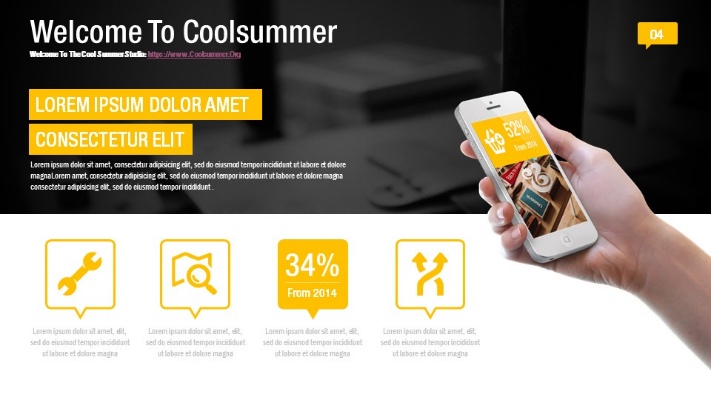 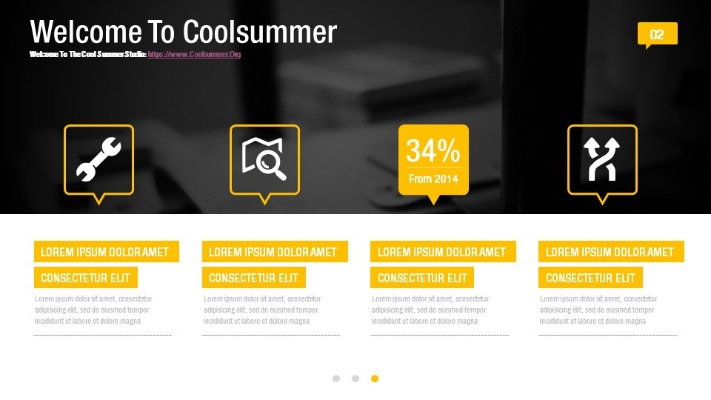 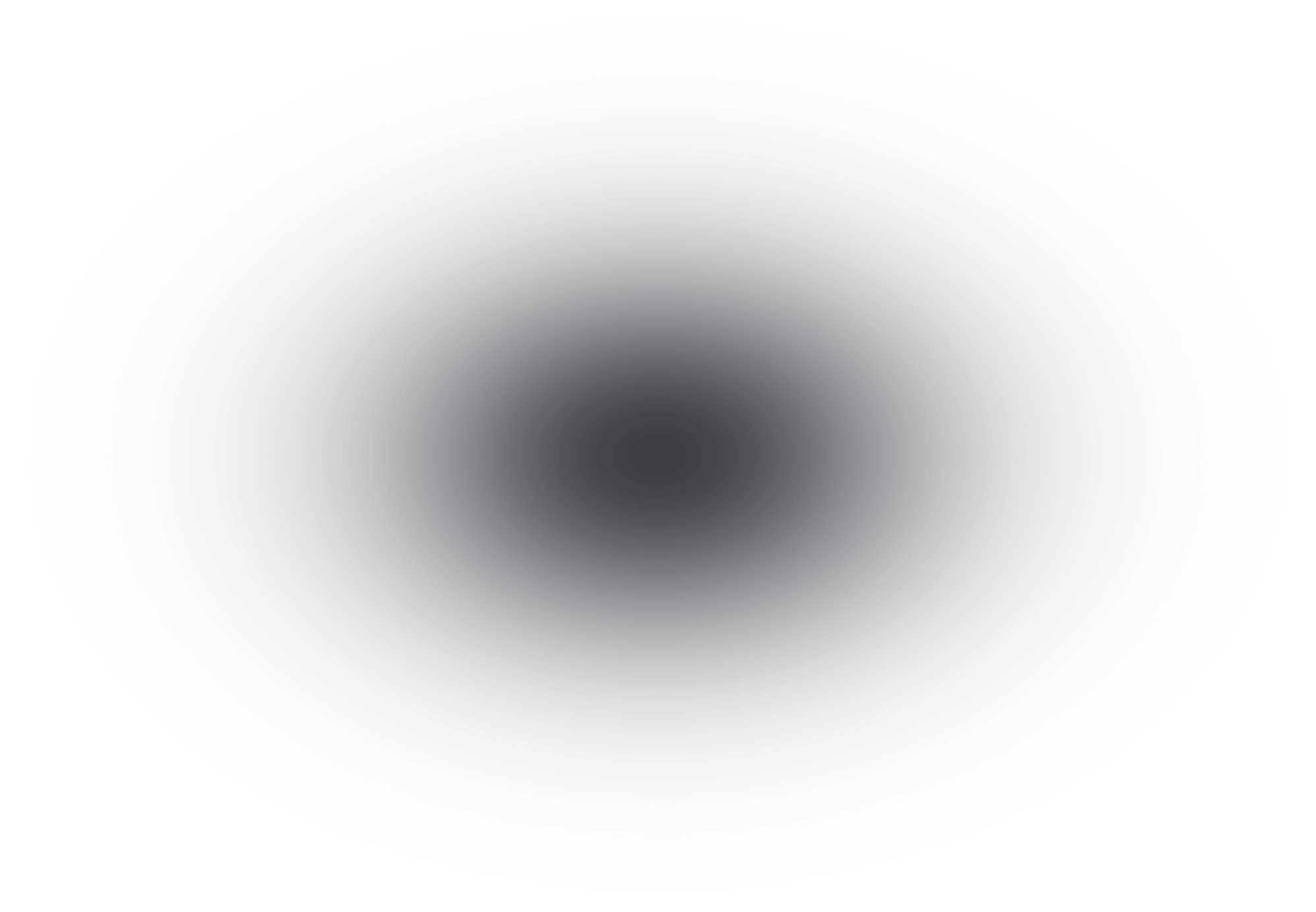 95%
Welcome To Coolsummer
From 2015
Welcome To The Cool Summer Studio: https://www.Coolsummer.Org
Welcome To Coolsummer
01
Welcome To The Cool Summer Studio: https://www.Coolsummer.Org
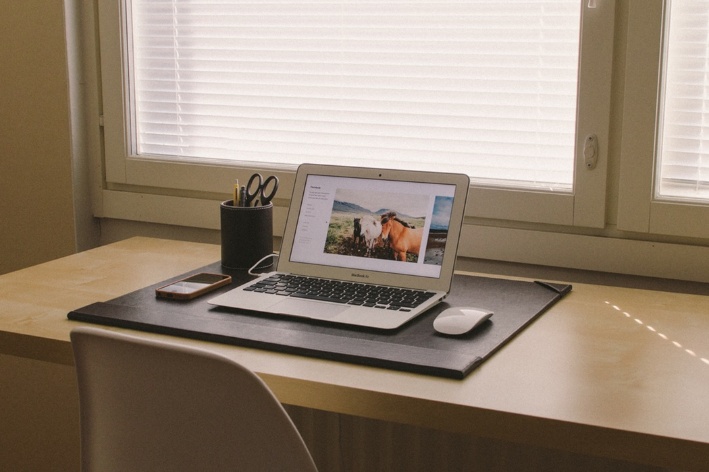 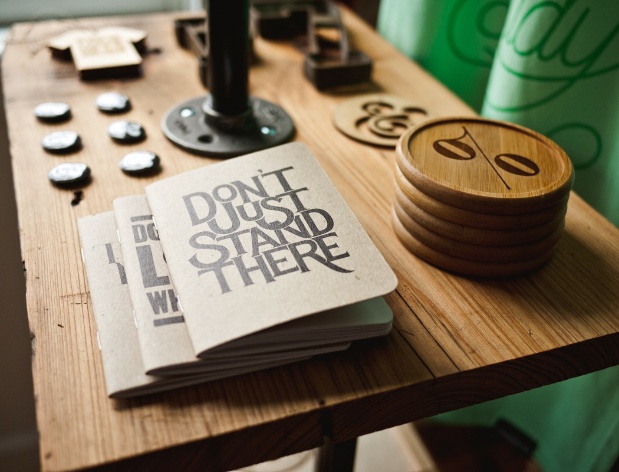 Lorem ipsum dolor sit amet, consectetur adipisicing elit, sed do eiusmod tempor incididunt ut labore et dolore magna
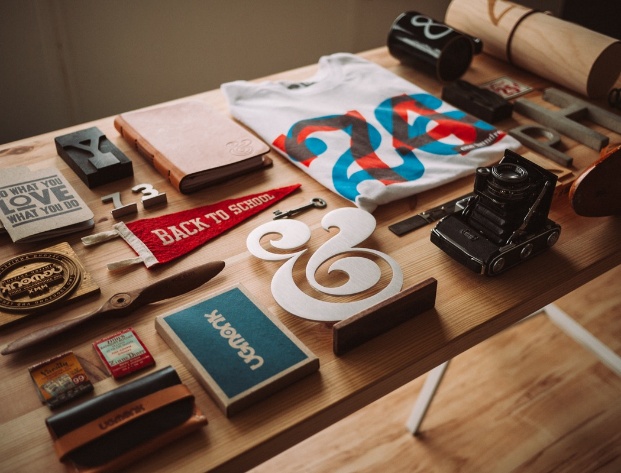 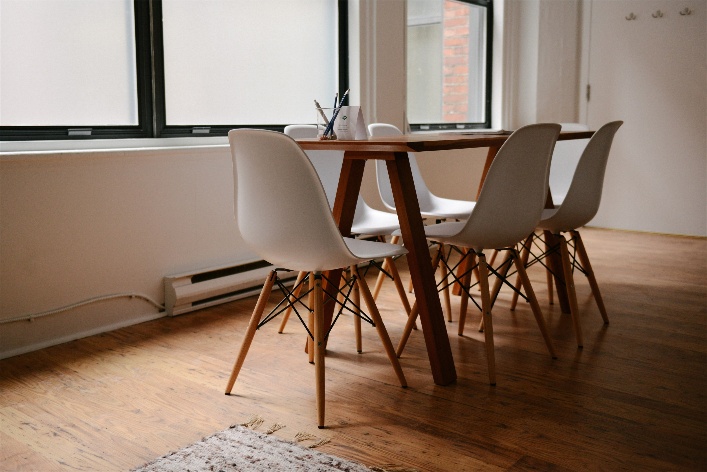 34%
59%
From 2014
From 2014
Lorem ipsum dolor sit amet, consectetur adipisicing elit, sed do eiusmod tempor incididunt ut labore et dolore magna
Welcome To Coolsummer
02
Welcome To The Cool Summer Studio: https://www.Coolsummer.Org
LOREM IPSUM DOLOR AMET
LOREM IPSUM DOLOR AMET
LOREM IPSUM DOLOR AMET
LOREM IPSUM DOLOR AMET
34%
CONSECTETUR ELIT
CONSECTETUR ELIT
CONSECTETUR ELIT
CONSECTETUR ELIT
Lorem ipsum dolor sit amet, consectetur adipisicing elit, sed do eiusmod tempor incididunt ut labore et dolore magna
Lorem ipsum dolor sit amet, consectetur adipisicing elit, sed do eiusmod tempor incididunt ut labore et dolore magna
Lorem ipsum dolor sit amet, consectetur adipisicing elit, sed do eiusmod tempor incididunt ut labore et dolore magna
Lorem ipsum dolor sit amet, consectetur adipisicing elit, sed do eiusmod tempor incididunt ut labore et dolore magna
From 2014
Welcome To Coolsummer
03
Welcome To The Cool Summer Studio: https://www.Coolsummer.Org
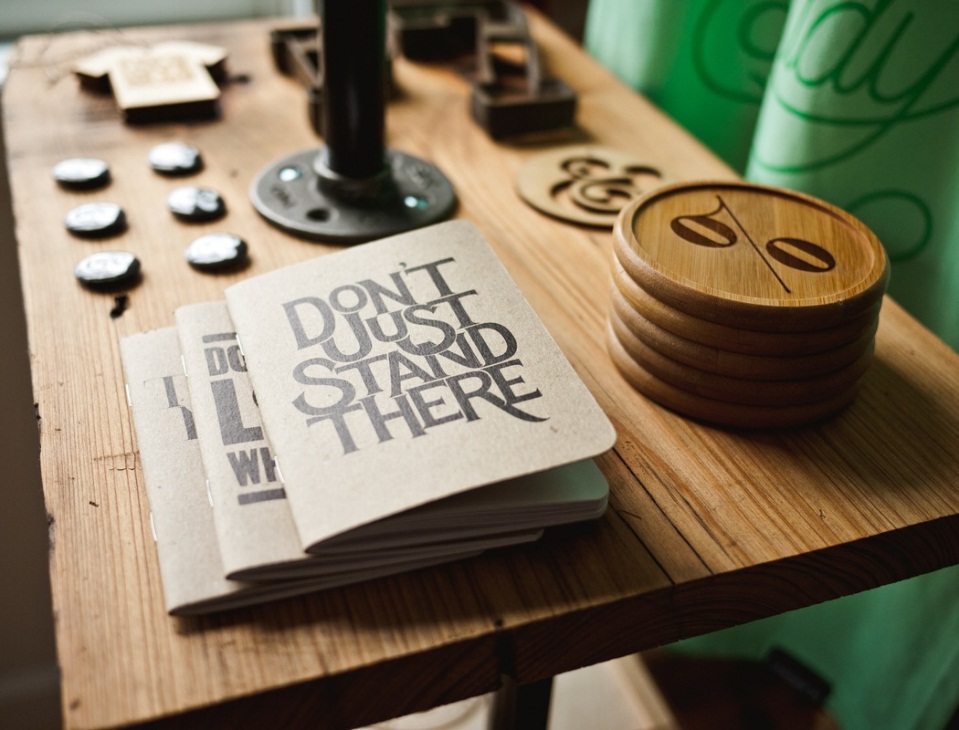 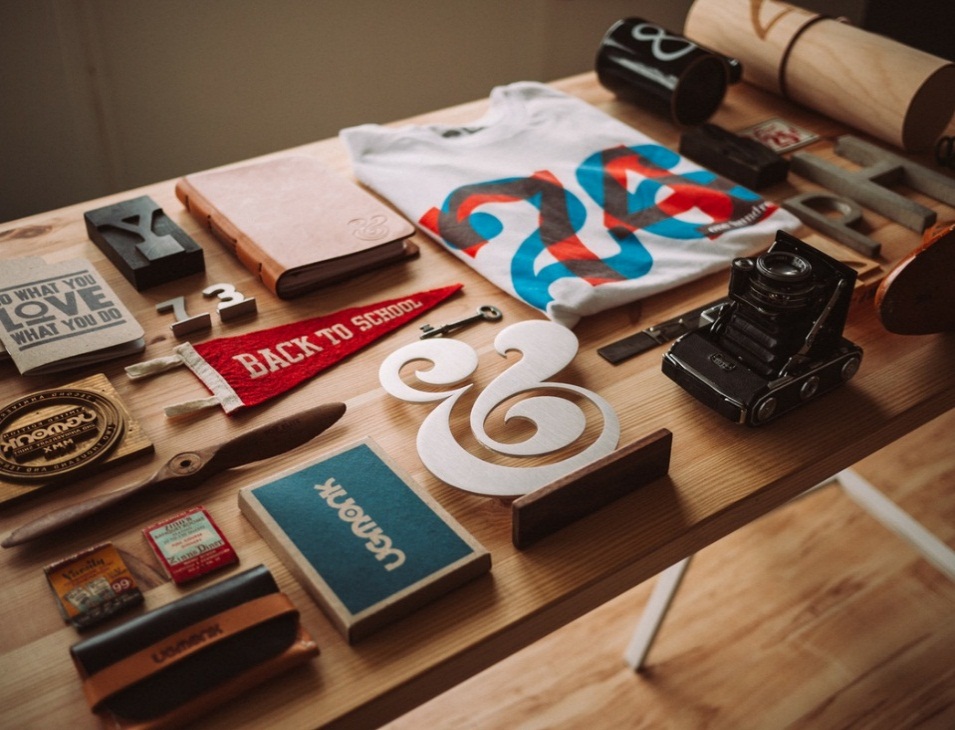 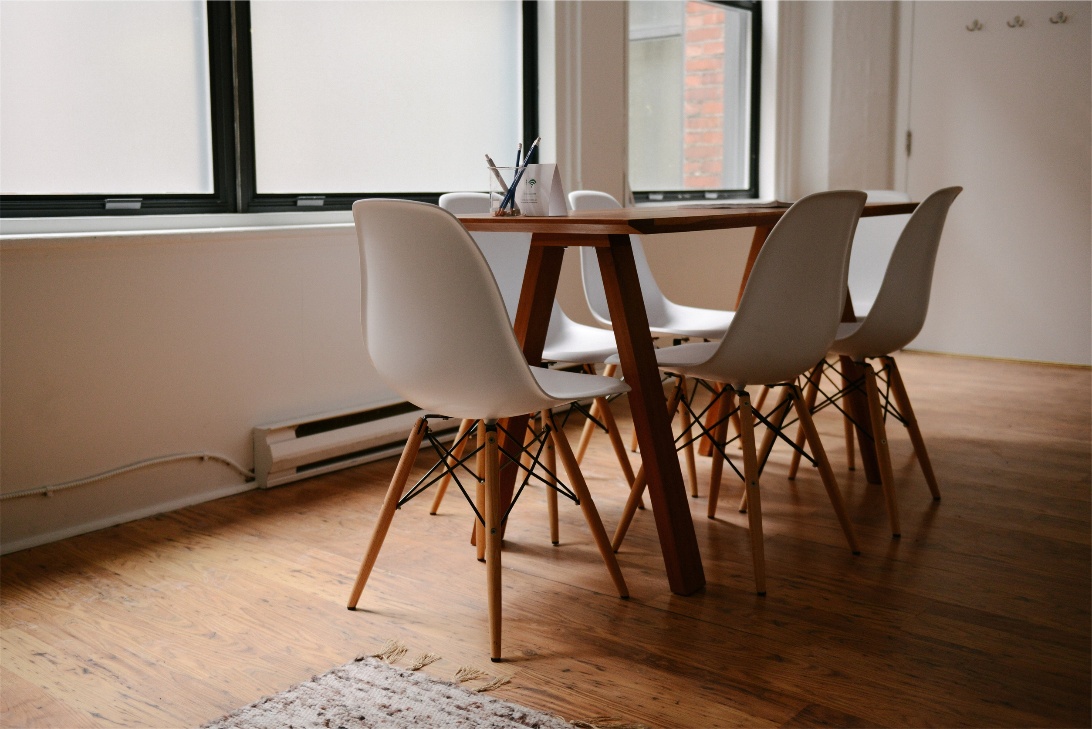 34%
From 2014
Lorem ipsum dolor sit amet, consectetur adipisicing elit, sed do eiusmod tempor incididunt ut labore et dolore magnaLorem ipsum dolor sit amet, consectetur adipisicing elit, sed do eiusmod tempor incididunt ut labore et dolore magna
Lorem ipsum dolor sit amet, consectetur adipisicing elit, sed do eiusmod tempor incididunt ut labore et dolore magnaLorem ipsum dolor sit amet, consectetur adipisicing elit, sed do eiusmod tempor incididunt ut labore et dolore magna
Welcome To Coolsummer
04
Welcome To The Cool Summer Studio: https://www.Coolsummer.Org
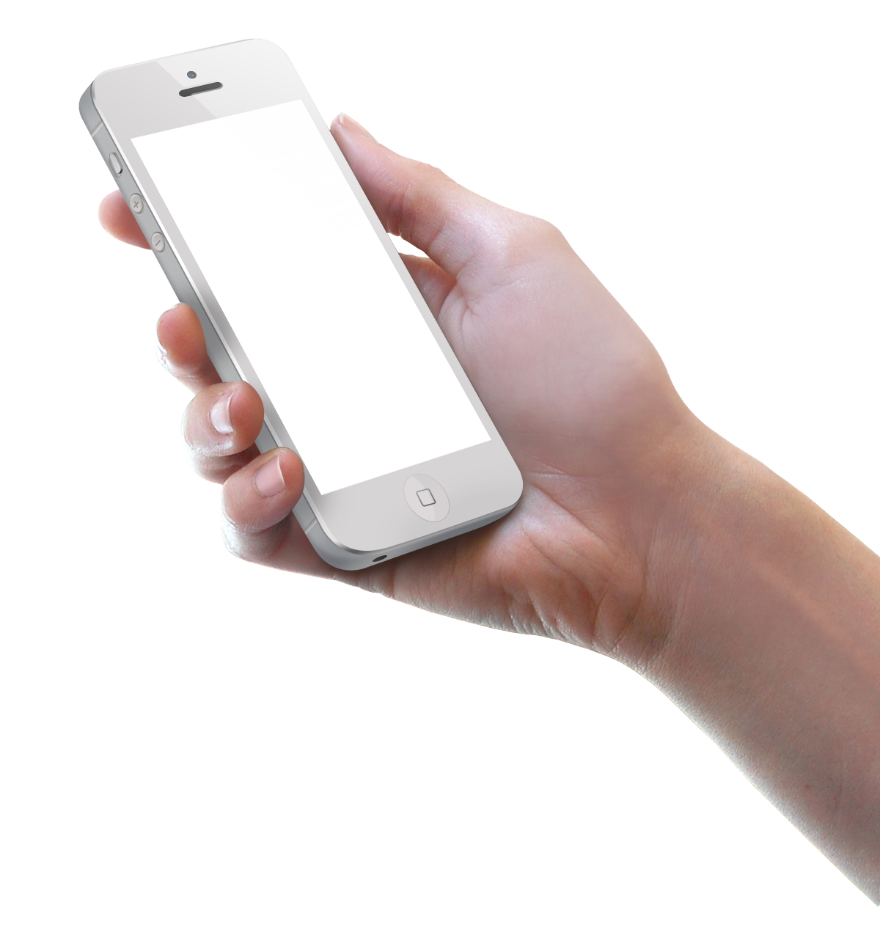 LOREM IPSUM DOLOR AMET
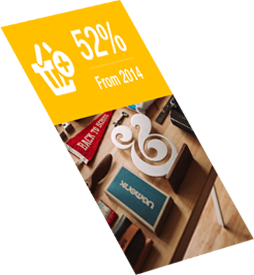 CONSECTETUR ELIT
Lorem ipsum dolor sit amet, consectetur adipisicing elit, sed do eiusmod tempor incididunt ut labore et dolore magnaLorem amet, consectetur adipisicing elit, sed do eiusmod tempor incididunt ut labore et dolore magna consectetur adipisicing elit, sed do eiusmod tempor incididunt .
34%
From 2014
Lorem ipsum dolor sit amet, elit, sed do eiusmod tempor incididunt ut labore et dolore magna
Lorem ipsum dolor sit amet, elit, sed do eiusmod tempor incididunt ut labore et dolore magna
Lorem ipsum dolor sit amet, elit, sed do eiusmod tempor incididunt ut labore et dolore magna
Lorem ipsum dolor sit amet, elit, sed do eiusmod tempor incididunt ut labore et dolore magna
Welcome To Coolsummer
05
Welcome To The Cool Summer Studio: https://www.Coolsummer.Org
LOREM IPSUM DOLOR AMET
LOREM IPSUM DOLOR AMET
LOREM IPSUM DOLOR AMET
CONSECTETUR ELIT
CONSECTETUR ELIT
CONSECTETUR ELIT
Lorem ipsum dolor sit amet, consectetur 
adipisicing elit, sed do eiusmod tempor 
incididunt ut labore et dolore magna
Lorem ipsum dolor sit amet, consectetur 
adipisicing elit, sed do eiusmod tempor 
incididunt ut labore et dolore magna
Lorem ipsum dolor sit amet, consectetur 
adipisicing elit, sed do eiusmod tempor 
incididunt ut labore et dolore magna
81,680
98,530
43,890
Welcome To Coolsummer
06
Welcome To The Cool Summer Studio: https://www.Coolsummer.Org
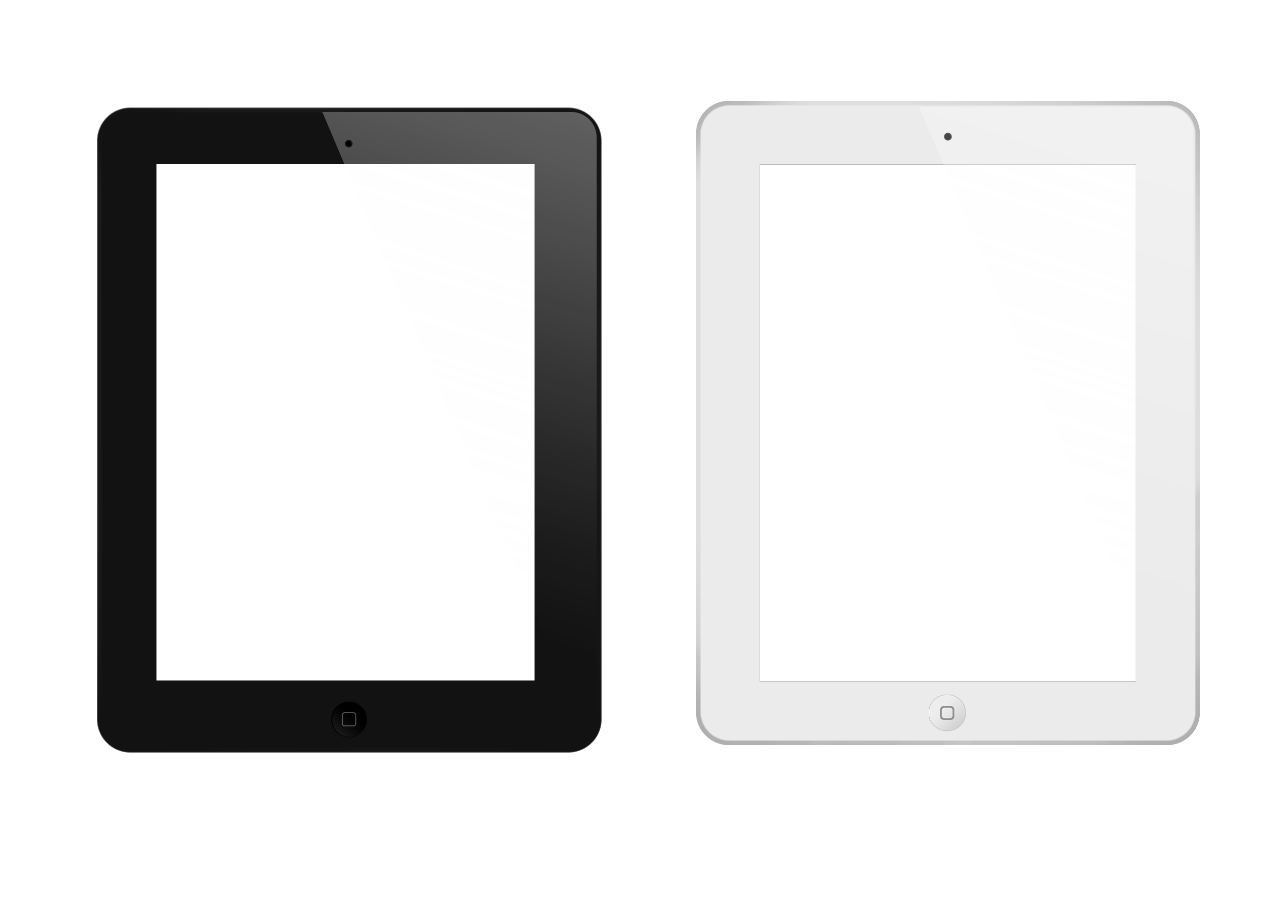 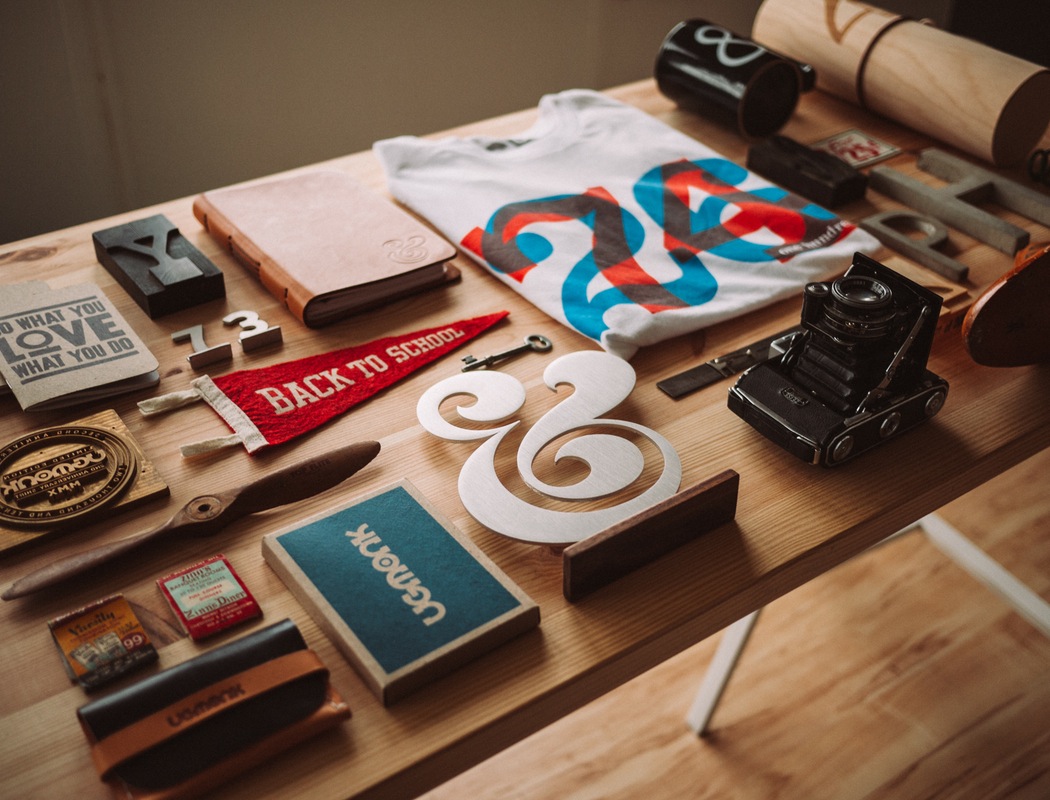 34%
52%
LOREM IPSUM DOLOR AMET
CONSECTETUR ELIT
From 2014
From 2014
Lorem ipsum dolor sit amet, consectetur adipisicing elit, sed do eiusmod tempor incididunt ut labore et dolore 
magnaLorem amet, consectetur adipisicing elit, sed do eiusmod tempor incididunt ut labore et dolore magna 
consectetur adipisicing elit, sed do eiusmod tempor incididunt .
Welcome To Coolsummer
07
Welcome To The Cool Summer Studio: https://www.Coolsummer.Org
48%
CONSECTETUR ELIT
Lorem ipsum dolor sit amet, consectetur adipisicing elit, sed do eiusmod tempor incididunt ut labore et dolore magnaLorem ipsum dolor sit amet, consectetur adipisicing elit, sed do eiusmod tempor incididunt ut labore et dolore magna
From 2014
34%
CONSECTETUR ELIT
Lorem ipsum dolor sit amet, consectetur adipisicing elit, sed do eiusmod tempor incididunt ut labore et dolore magnaLorem ipsum dolor sit amet, consectetur adipisicing elit, sed do eiusmod tempor incididunt ut labore et dolore magna
From 2014
Welcome To Coolsummer
08
Welcome To The Cool Summer Studio: https://www.Coolsummer.Org
48%
52%
From 2014
From 2014
Lorem ipsum dolor sit amet, consectetur adipisicing elit, sed do eiusmod tempor incididunt ut labore et dolore magnaLorem ipsum dolor sit amet, consectetur adipisicing elit, sed do eiusmod tempor incididunt ut labore et dolore magna
Lorem ipsum dolor sit amet, consectetur adipisicing elit, sed do eiusmod tempor incididunt ut labore et dolore magnaLorem ipsum dolor sit amet, consectetur adipisicing elit, sed do eiusmod tempor incididunt ut labore et dolore magna
Welcome To Coolsummer
09
Welcome To The Cool Summer Studio: https://www.Coolsummer.Org
9,300
3,500
2,400
Million
Million
Million
Lorem ipsum dolor sit amet, consectetur adipisicing elit, sed do eiusmod tempor incididunt ut labore et dolore magna
Lorem ipsum dolor sit amet, consectetur adipisicing elit, sed do eiusmod tempor incididunt ut labore et dolore magna
Lorem ipsum dolor sit amet, consectetur adipisicing elit, sed do eiusmod tempor incididunt ut labore et dolore magna
Welcome To Coolsummer
10
Welcome To The Cool Summer Studio: https://www.Coolsummer.Org
9,300
Million
LOREM IPSUM DOLOR AMET
CONSECTETUR ELIT
Lorem ipsum dolor sit amet, consectetur adipisicing elit, sed do eiusmod tempor incididunt ut labore et dolore magna
56%
44%
11
9,300
Million
LOREM IPSUM DOLOR AMET
CONSECTETUR ELIT
Lorem ipsum dolor sit amet, consectetur adipisicing elit, sed do eiusmod tempor incididunt ut labore et dolore magna
56%
44%
12
9,300
Million
LOREM IPSUM DOLOR AMET
CONSECTETUR ELIT
Lorem ipsum dolor sit amet, consectetur adipisicing elit, sed do eiusmod tempor incididunt ut labore et dolore magna
56%
44%
Welcome To Coolsummer
13
Welcome To The Cool Summer Studio: https://www.Coolsummer.Org
9,300
25,300
Million
LOREM IPSUM DOLOR AMET
CONSECTETUR ELIT
Lorem ipsum dolor sit amet, consectetur adipisicing elit, sed do eiusmod tempor incididunt ut labore et dolore magnaLorem amet, consectetur adipisicing elit, sed do eiusmod tempor incididunt ut labore et dolore magna consectetur adipisicing elit, sed do eiusmod tempor incididunt .
Welcome To Coolsummer
14
Welcome To The Cool Summer Studio: https://www.Coolsummer.Org
9,300
Million
LOREM IPSUM DOLOR AMET
CONSECTETUR ELIT
Lorem ipsum dolor sit amet, consectetur adipisicing elit, sed do eiusmod tempor incididunt ut labore et dolore magnaLorem amet, consectetur adipisicing elit, sed do eiusmod tempor incididunt ut labore et dolore magna consectetur adipisicing elit, sed do eiusmod tempor incididunt .
Welcome To Coolsummer
15
Welcome To The Cool Summer Studio: https://www.Coolsummer.Org
9,300
Million
LOREM IPSUM DOLOR AMET
CONSECTETUR ELIT
Lorem ipsum dolor sit amet, consectetur adipisicing elit, sed do eiusmod tempor incididunt ut labore et dolore magnaLorem amet, consectetur adipisicing elit, sed do eiusmod tempor incididunt ut labore et dolore magna consectetur adipisicing elit, sed do eiusmod tempor incididunt .
5,700
Million
Lorem ipsum dolor sit amet, consectetur adipisicing elit, sed do eiusmod tempor incididunt ut labore et dolore consectetur adipisicing elit, sed do eiusmod tempor incididunt ut labore et dolore magna aliqua.
Welcome To Coolsummer
16
Welcome To The Cool Summer Studio: https://www.Coolsummer.Org
9,300
Million
LOREM IPSUM AMET
CONSECTETUR ELIT
Lorem ipsum dolor sit amet, consectetur adipisicing elit, sed do eiusmod tempor incididunt ut labore et dolore magnaLorem amet, consectetur adipisicing elit, sed do eiusmod tempor incididunt ut labore et dolore magna consectetur adipisicing elit, sed do eiusmod tempor incididunt .
Welcome To Coolsummer
17
Welcome To The Cool Summer Studio: https://www.Coolsummer.Org
9,300
Million
LOREM IPSUM DOLOR AMET
CONSECTETUR ELIT
Lorem ipsum dolor sit amet, consectetur adipisicing elit, sed do eiusmod tempor incididunt ut labore et dolore magna
56%
44%
Welcome To Coolsummer
18
Welcome To The Cool Summer Studio: https://www.Coolsummer.Org
Lorem ipsum dolor sit amet, consectetur adipisicing elit, sed do eiusmod tempor incididunt ut labore et dolore magna
Lorem ipsum dolor sit amet, consectetur adipisicing elit, sed do eiusmod tempor incididunt ut labore et dolore magna
Lorem ipsum dolor sit amet, consectetur adipisicing elit, sed do eiusmod tempor incididunt ut labore et dolore magna
Lorem ipsum dolor sit amet, consectetur adipisicing elit, sed do eiusmod tempor incididunt ut labore et dolore magna
34%
From 2014
2011
2012
2013
2014
2015
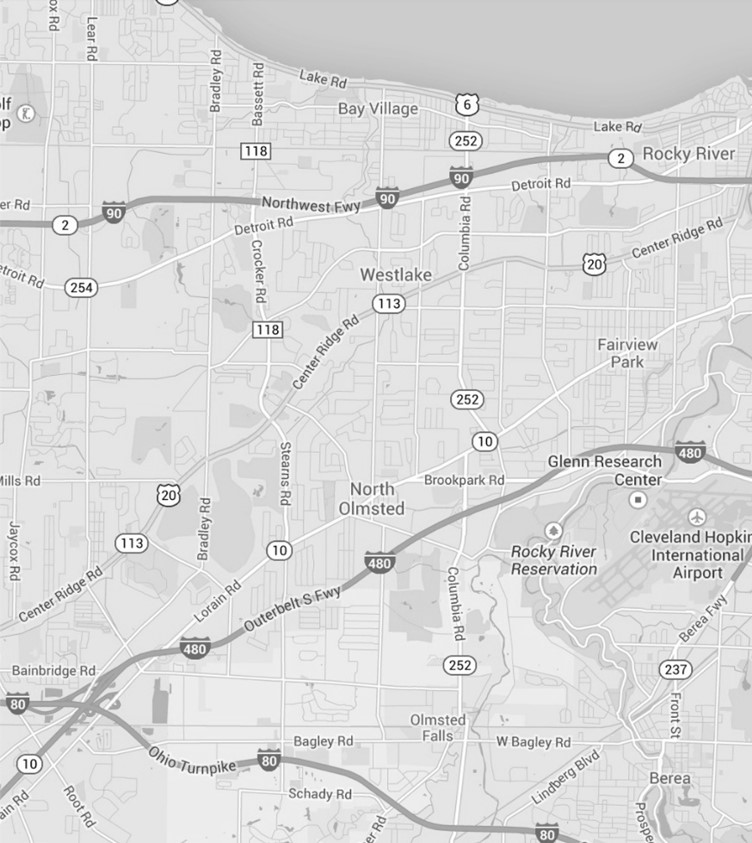 Welcome To Coolsummer
19
Welcome To The Cool Summer Studio: https://www.Coolsummer.Org
34%
LOREM IPSUM DOLOR AMET
CONSECTETUR ELIT
From 2014
Lorem ipsum dolor sit amet, consectetur adipisicing elit, sed do eiusmod tempor incididunt ut labore et dolore magnaLorem amet, consectetur adipisicing elit, sed do eiusmod tempor incididunt ut labore et dolore magna consectetur adipisicing elit, sed do eiusmod tempor incididunt .
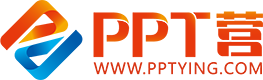 10000+套精品PPT模板全部免费下载
PPT营
www.pptying.com
[Speaker Notes: 模板来自于 https://www.pptying.com    【PPT营】]